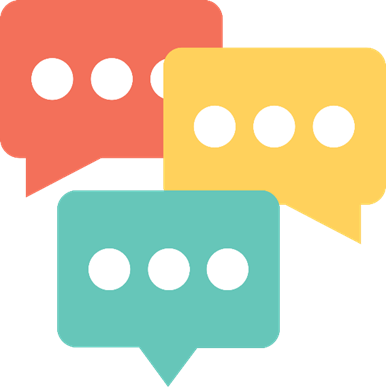 CHÀO MỪNG CẢ LỚPĐẾN VỚI TIẾT HỌC 
NGÀY HÔM NAY!
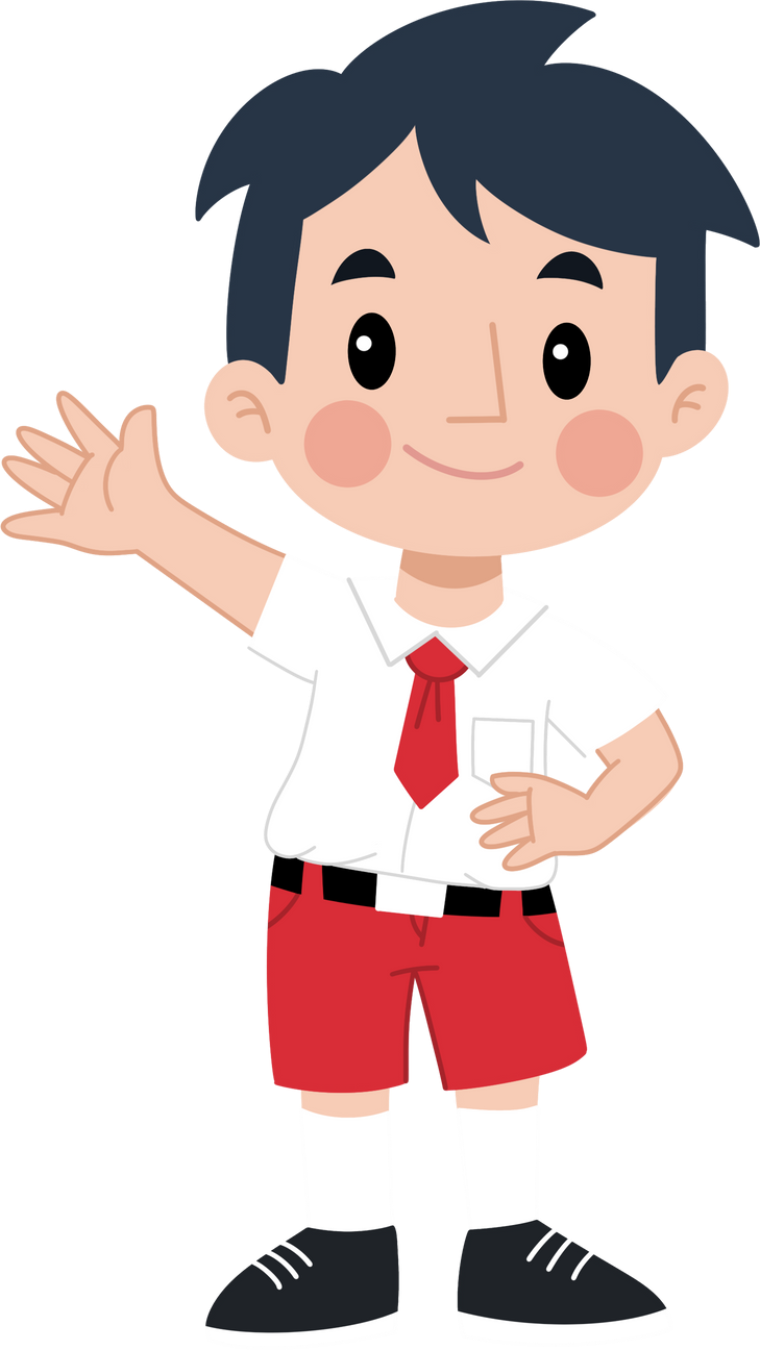 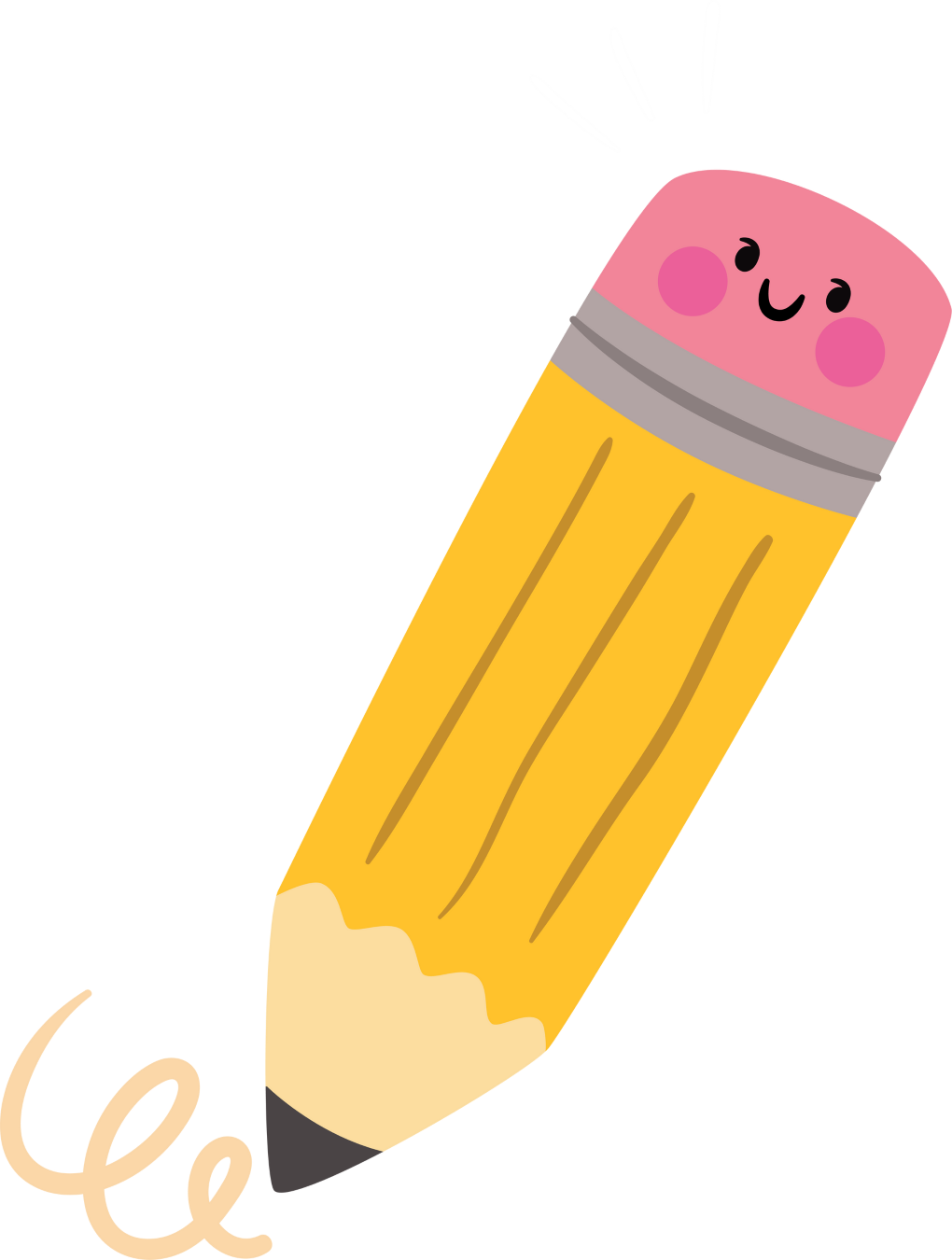 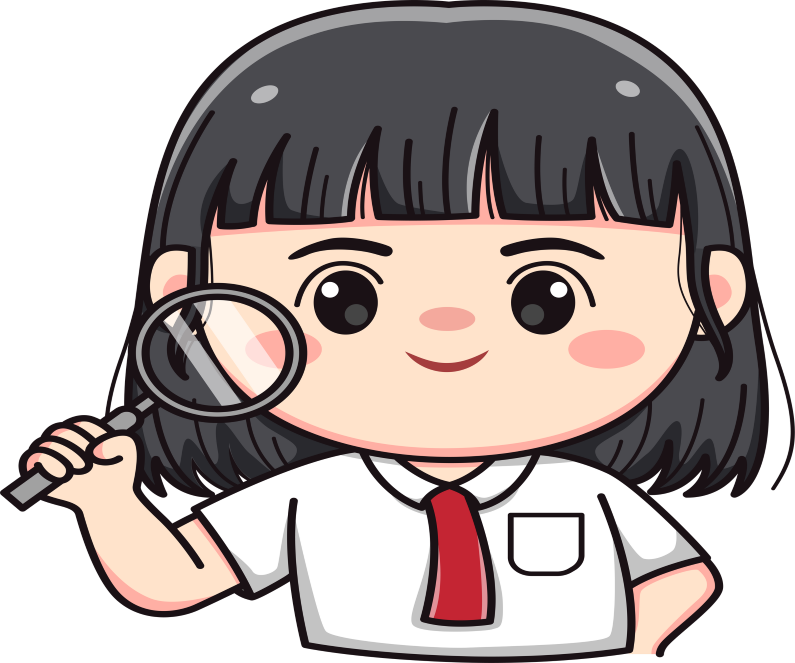 KHỞI ĐỘNG
Các em hãy quan sát hình ảnh khám phá:
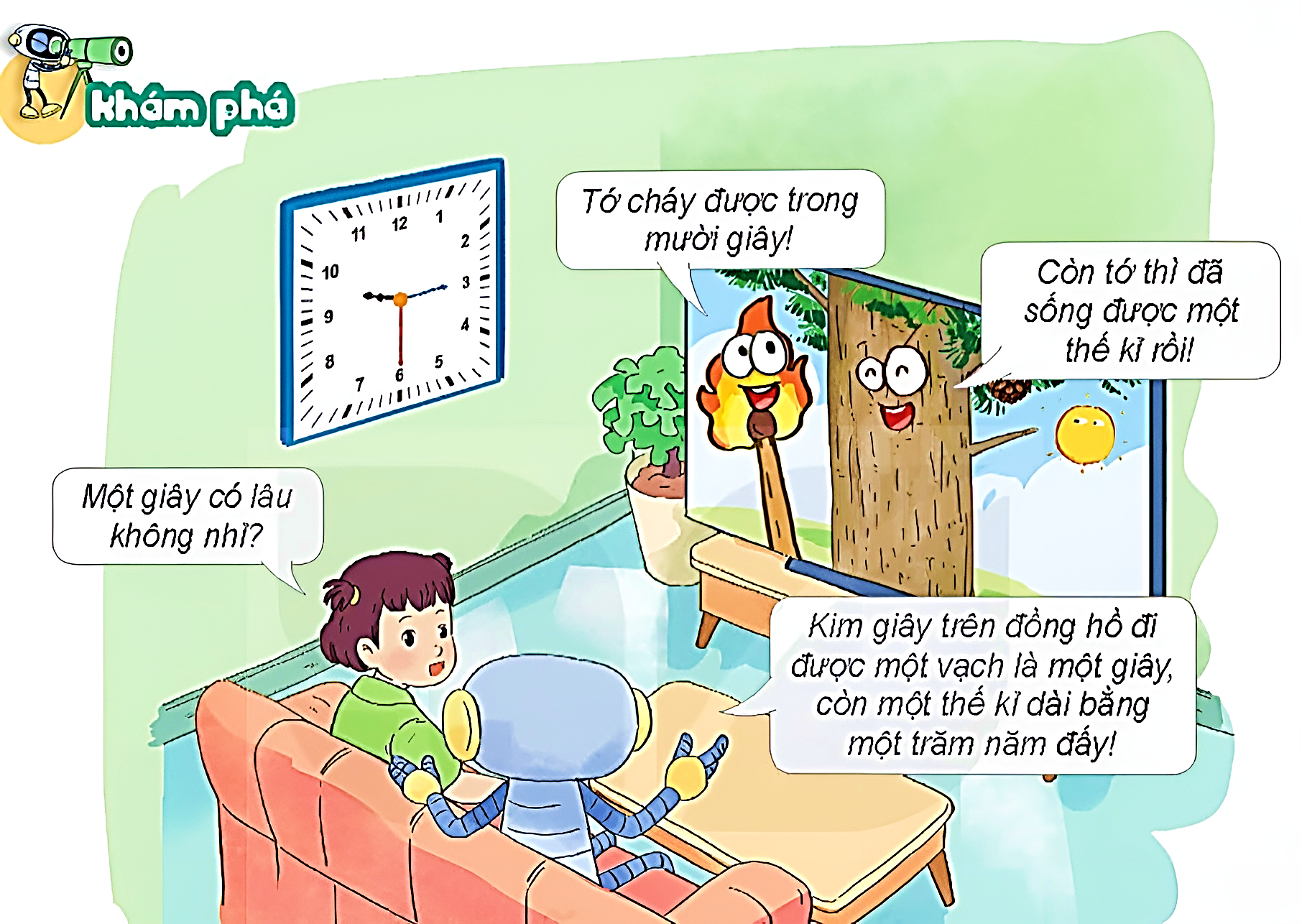 Tình huống đặt ra: “Trên màn hình đang chiếu phim hoạt hình có nhân vật là que diêm và cây thông. Que diêm cháy được trong mười giây, còn cây thông già thì đã sống hơn một thế kỉ”.
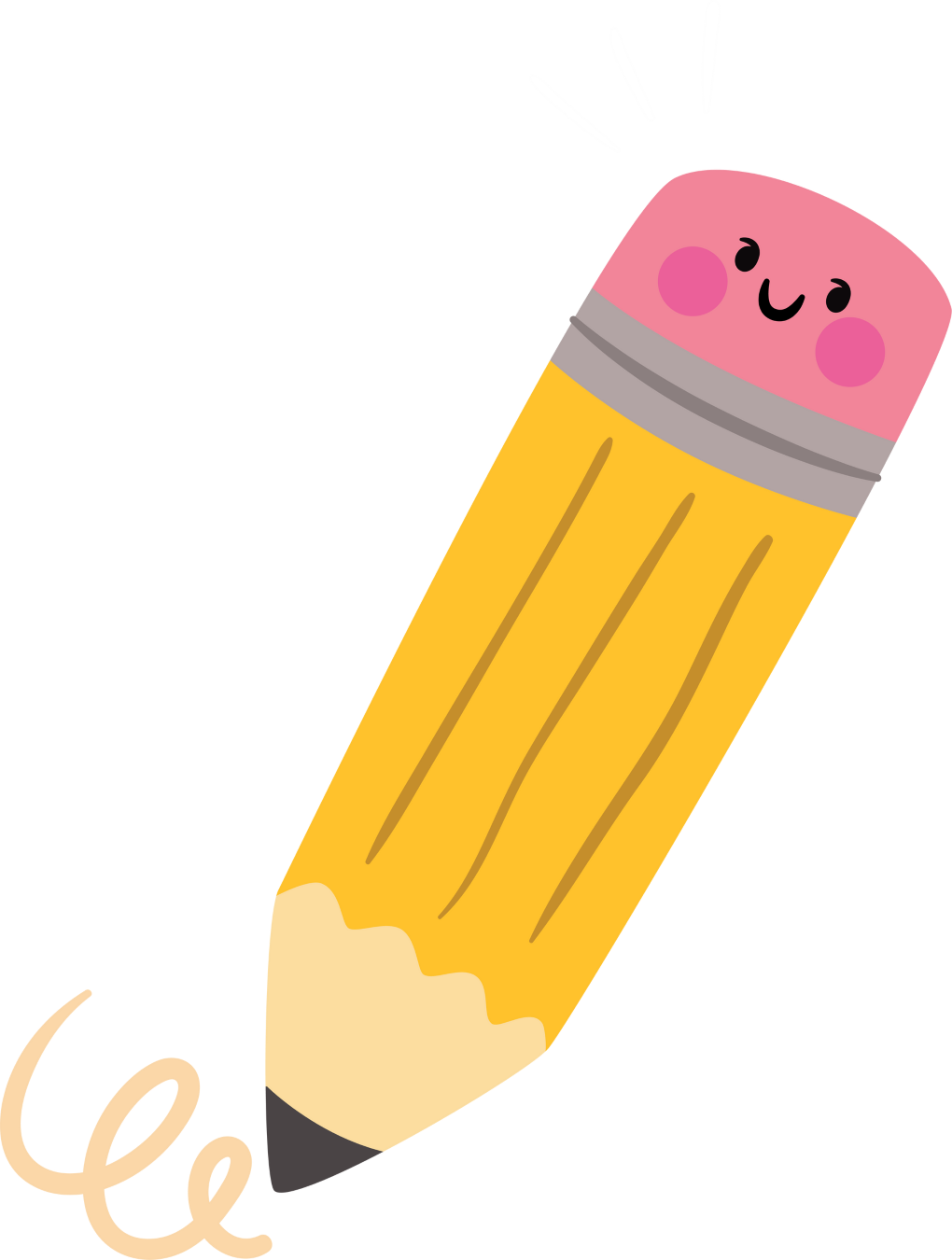 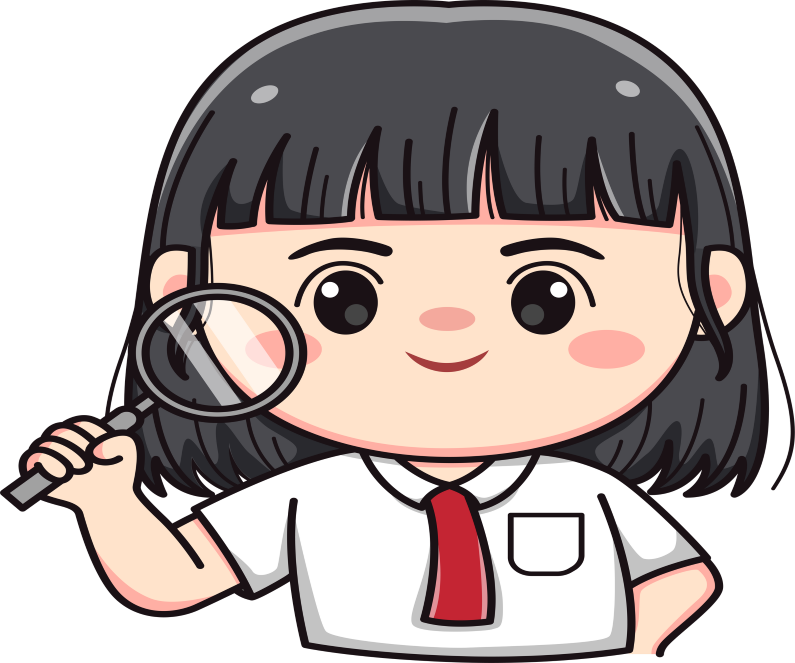 KHỞI ĐỘNG
Các em hãy quan sát hình ảnh khám phá:
Đọc lời thoại của các nhân vật và trả lời câu hỏi:
“Trên màn hình có những nhân vật nào?”, “Que diêm nói nó cháy được trong mấy giây?”, “Cây thông nói nó đã sống lâu thế nào?”
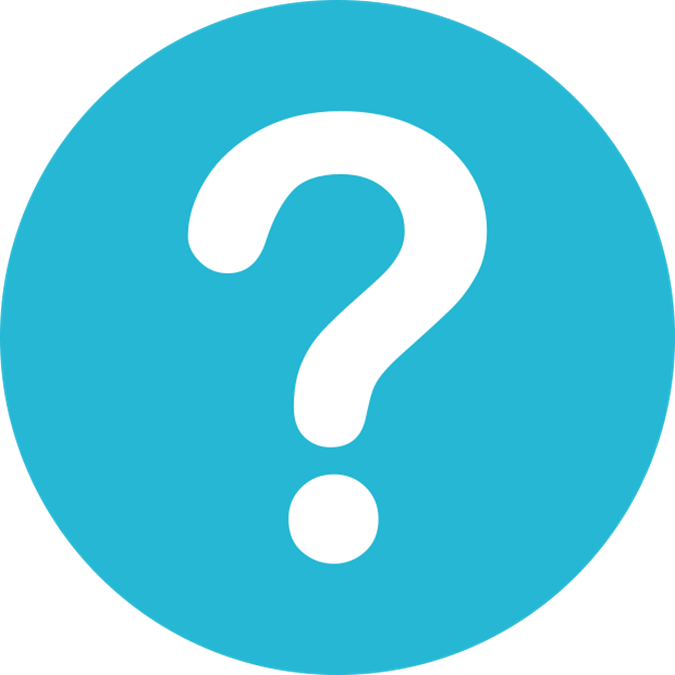 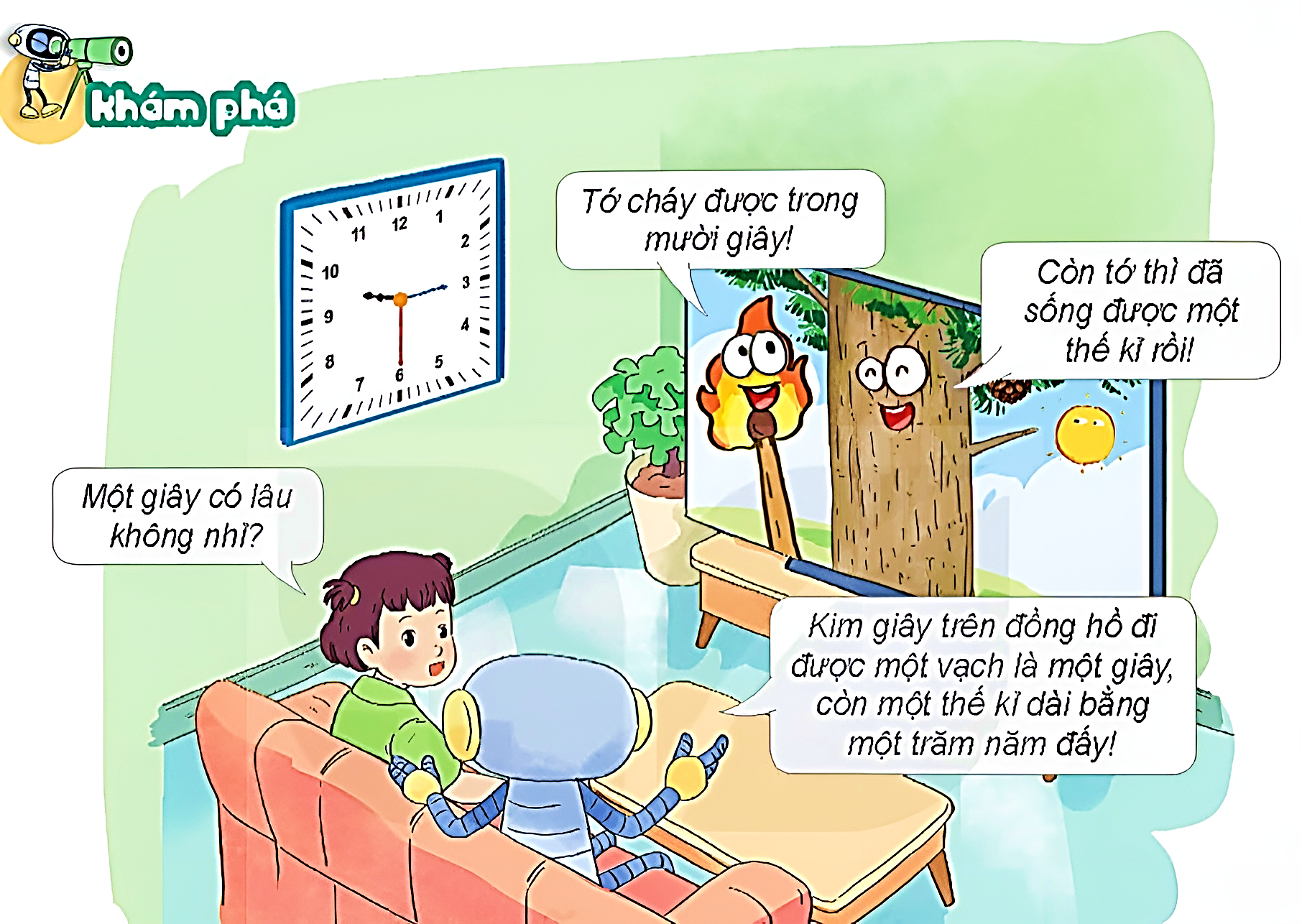 BÀI 19: GIÂY, THẾ KỈ
TIẾT 1: GIÂY, THẾ KỈ
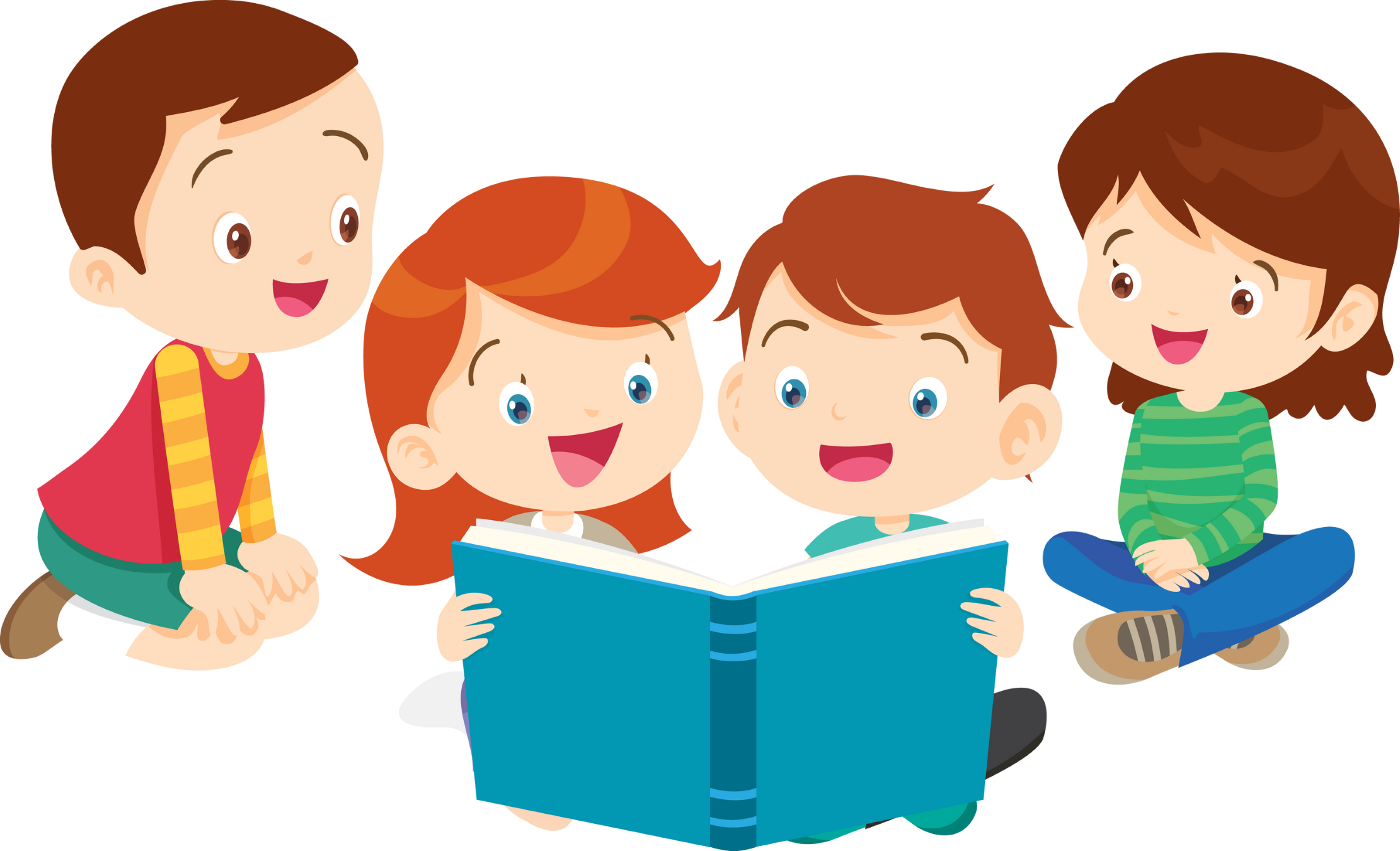 KHÁM PHÁ
Giây và thế kỉ là đơn vị đo thời gian, trong đó giây là đơn vị bé hơn phút, còn thế kỉ thì lớn hơn năm. Để đo những quãng thời gian bé hơn phút thì ta thường dùng đơn vị là giây; để đo những quãng thời gian lớn hơn năm thì ta có thể dùng đơn vị là thế kỉ.
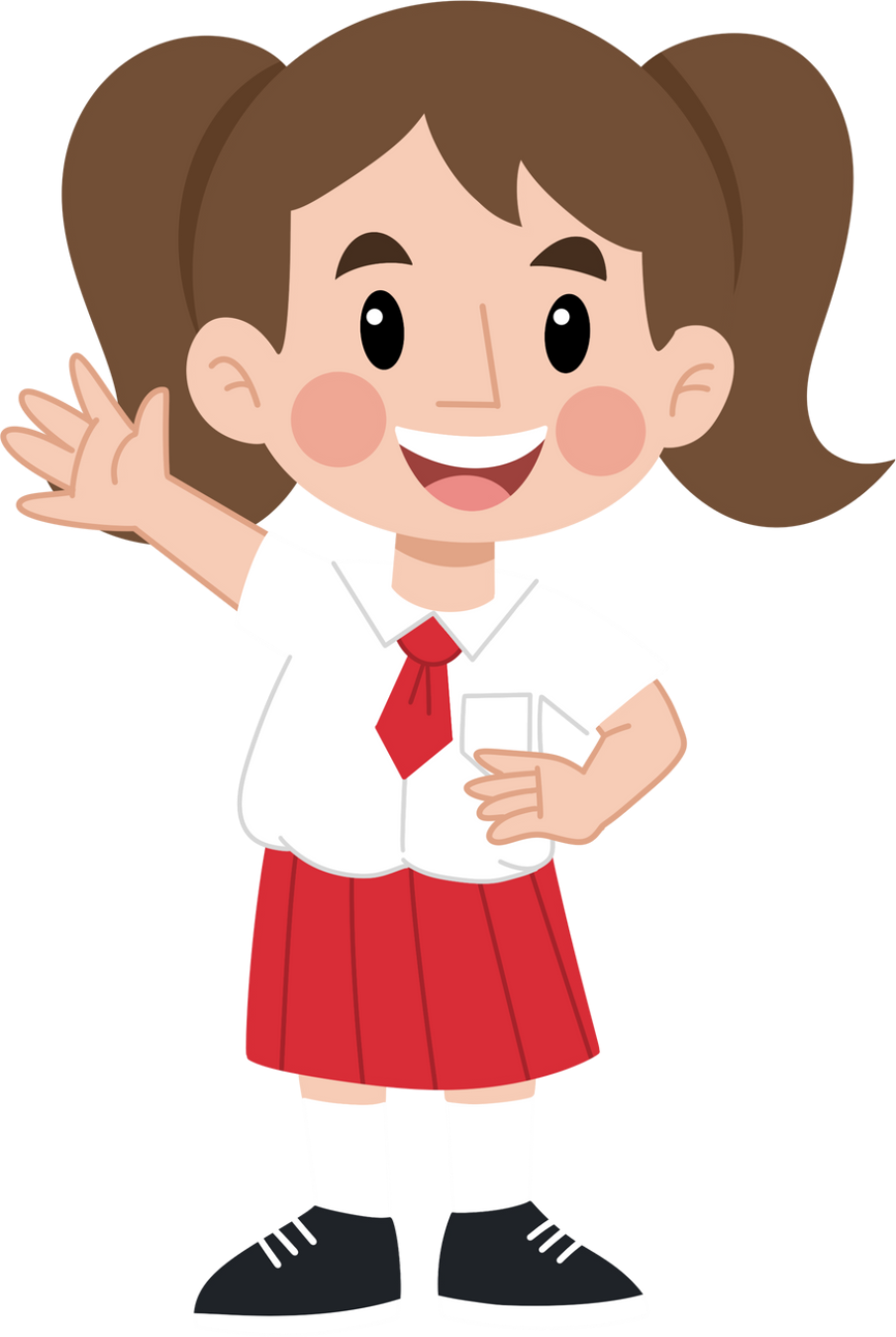 Quan sát sự chuyển động của kim giây trong đồng hồ
Giây và thế kỉ là hai đơn vị đo thời gian.
Định lượng chuyển đổi giây: 
1 phút = 60 giây
1 giờ  = 60 phút
Định lượng chuyển đổi thế kỉ: 
1 thế kỉ = 100 năm
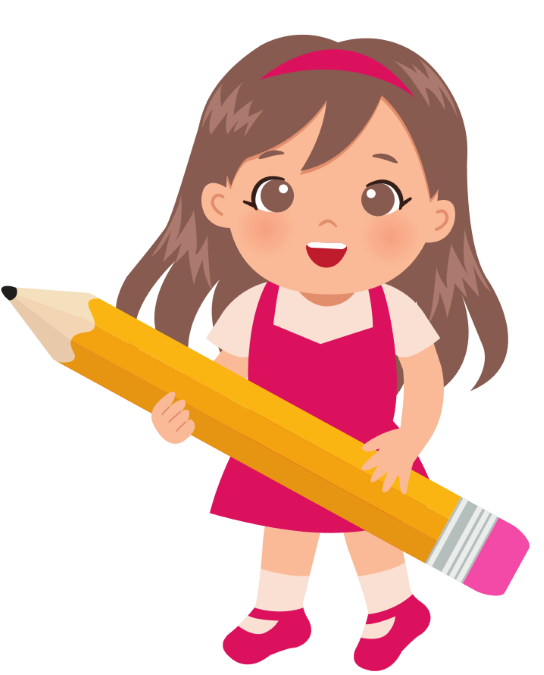 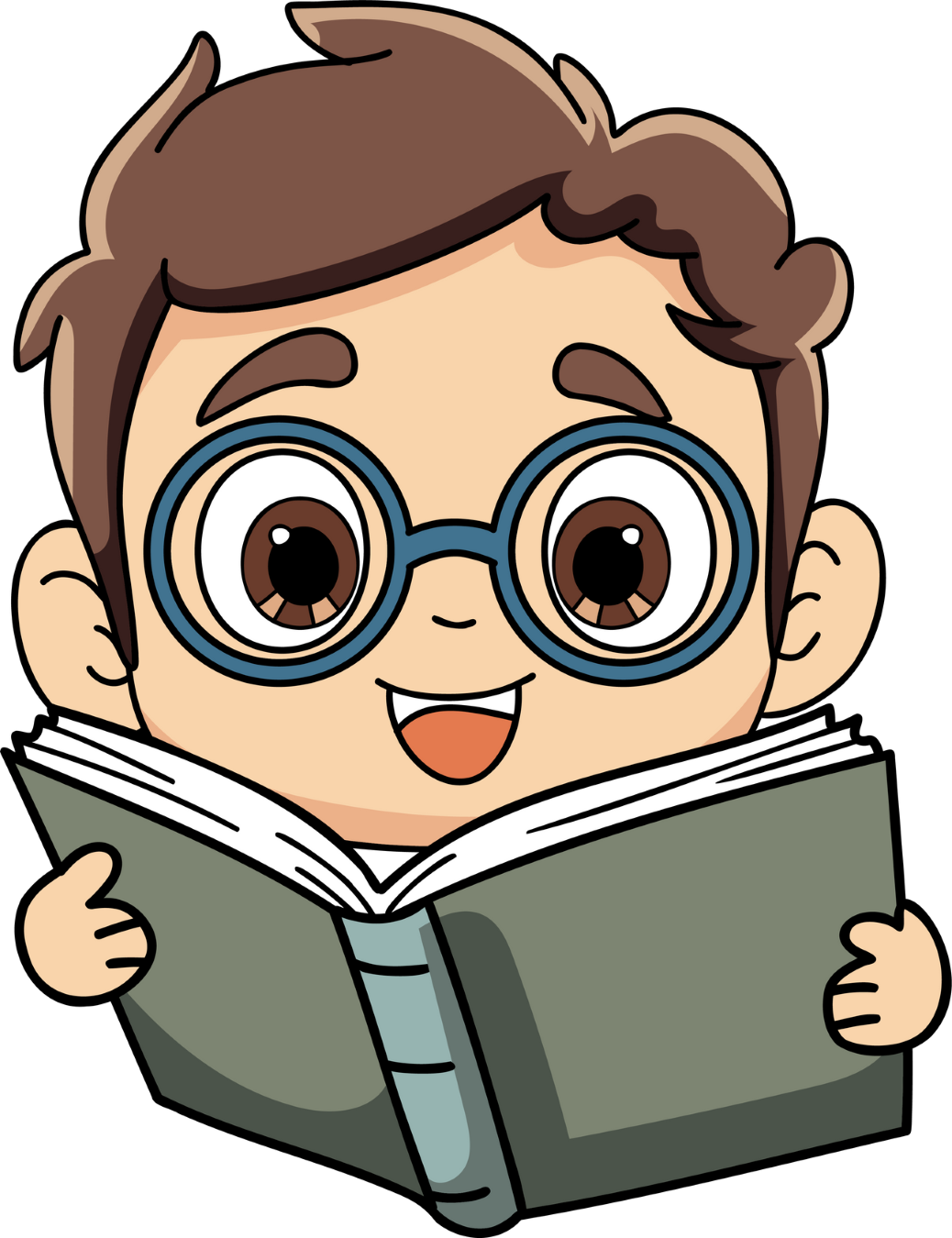 Từ năm 1 đến năm 100 là thế kỉ một (thế kỉ I). 
Từ năm 101 đến năm 200 là thế kỉ hai (thế kỉ II).
Từ năm 201 đến năm 300 là thế kỉ ba (thế kỉ III).
	...
Từ năm 1901 đến năm 2000 là thế kỉ hai mươi (thế kỉ XX).
Từ năm 2001 đến năm 2100 là thế kỉ hai mươi mốt (thế kỉ XXI).
LUYỆN TẬP
Bài tập 1 (SGK – tr67) Số?
a) 1 phút = ..?.. giây                   
    3 phút = ..?..  giây
  60 giây = ..?.. phút                
180 giây = ..?.. phút
b) 1 thế kỉ = ..?.. năm                
    4 thế kỉ = ..?..  năm
  100 năm = ..?.. thế kỉ              
  400 năm = ..?.. thế kỉ
100
60
180
400
1
1
4
3
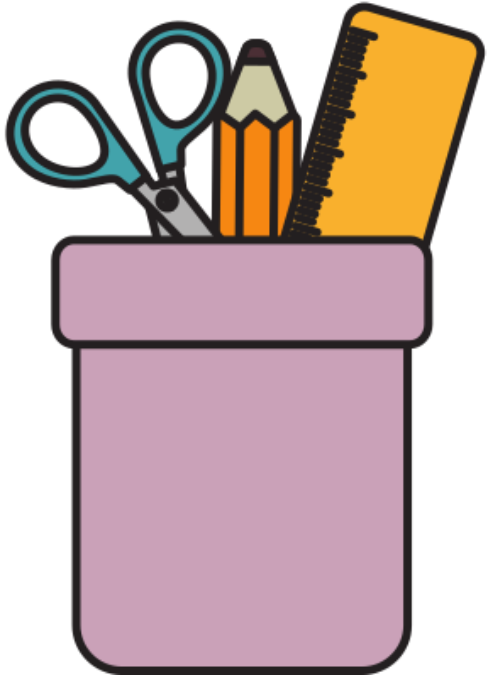 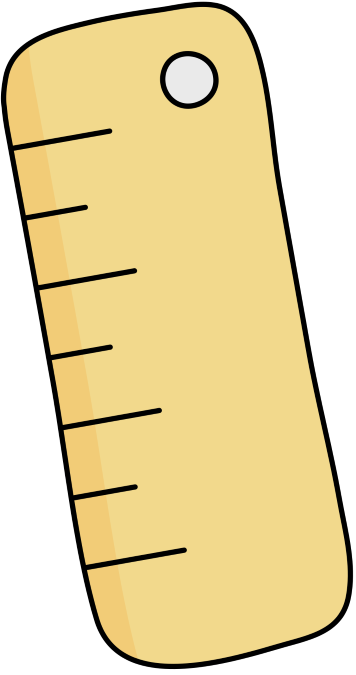 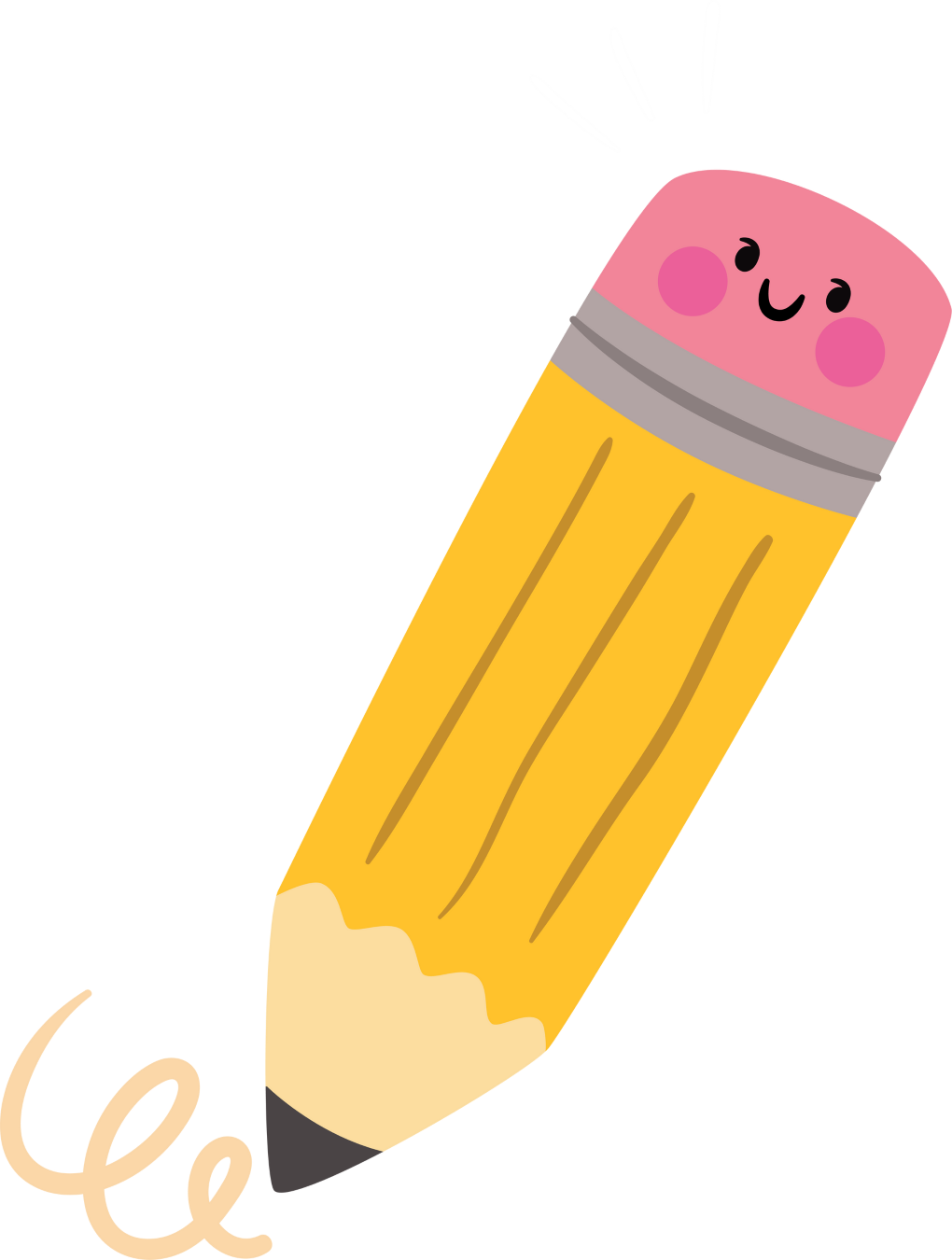 Bài tập 2 (SGK – tr67)
Năm sinh của mỗi nhân vật lịch sử dưới đây thuộc thế kỉ nào?
Đinh Bộ Lĩnh sinh năm 924
Nguyễn Trãi sinh năm 1380
Phan Bội Châu sinh năm 1867
Trần Hưng Đạo 
sinh năm 1228
Thế kỉ XIV
Thế kỉ XIX
Thế kỉ X
Thế kỉ XIII
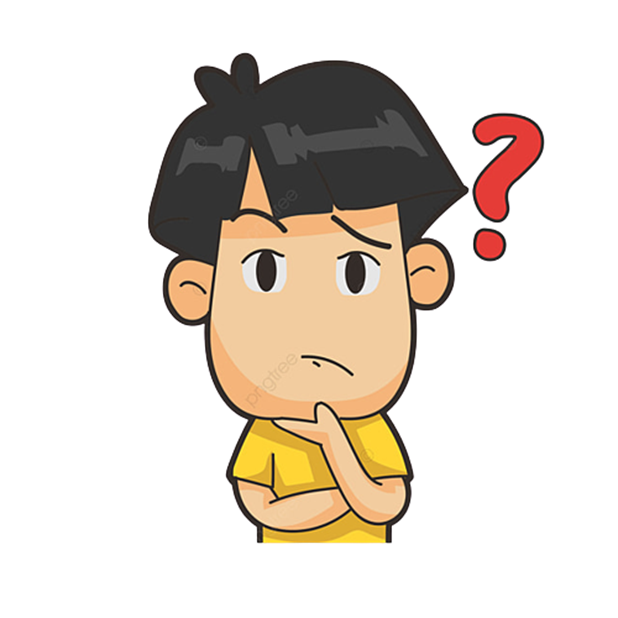 Bài tập 3 (SGK – tr67)
Năm 1900 là năm Canh Tý. Cứ 60 năm thì lại có một năm Canh Tý. Hỏi năm Canh Tý tiếp theo thuộc thế kỉ nào?
Trả lời:
Năm Canh Tý tiếp theo sau năm 1900 là năm 1900 + 60 = 1960 và thuộc thế kỉ XX.
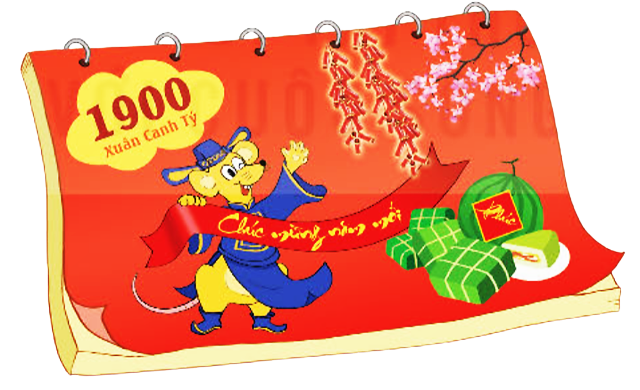 Cách phân loại can và chi trong Âm lịch:
Có 10 can: Giáp, Ất, Bính, Đinh, Mậu, Kỷ, Canh, Tân, Nhâm và Quý; cứ 10 năm thì mỗi can được lặp lại.
Ví dụ: Năm 2022 là Nhâm Dần thì 10 năm sau 2032 cũng thuộc can Nhâm. 
Đặc biệt các năm có tận cùng bằng chữ số 2 đều có can là Nhâm.
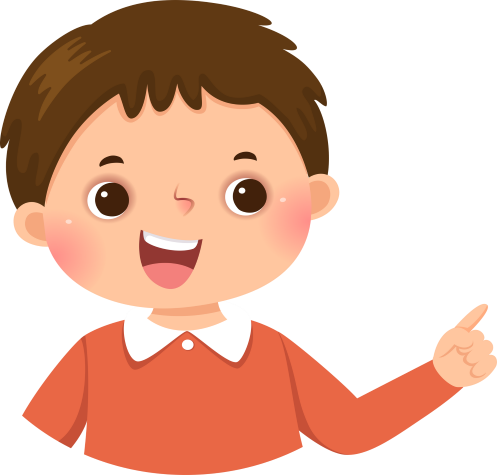 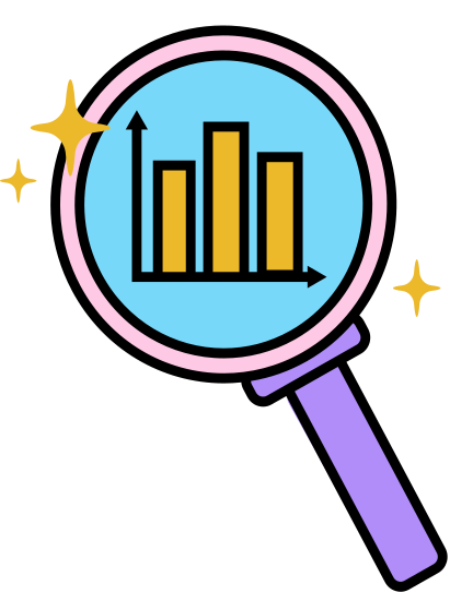 Có 12 chi gồm: Tý, Sửu, Dần, Mão, Thìn, Tỵ, Ngọ, Mùi, Thân, Dậu, Tuất, Hợi.
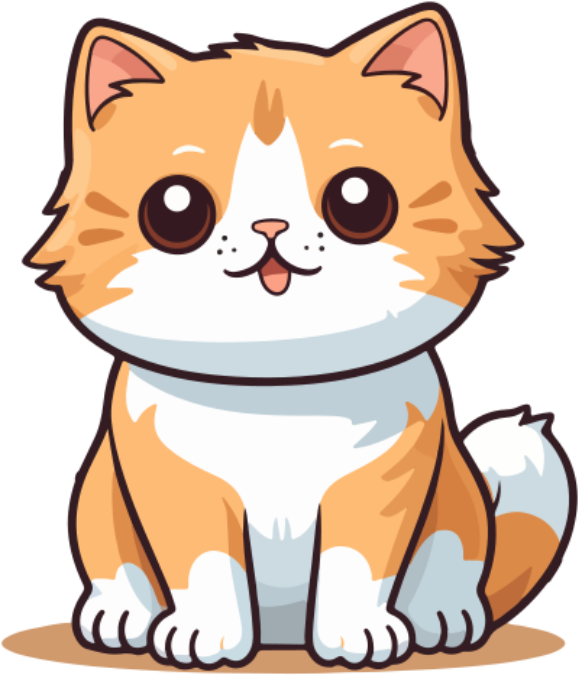 Năm 2023 là năm Mão thì năm Mão tiếp theo là năm nào?
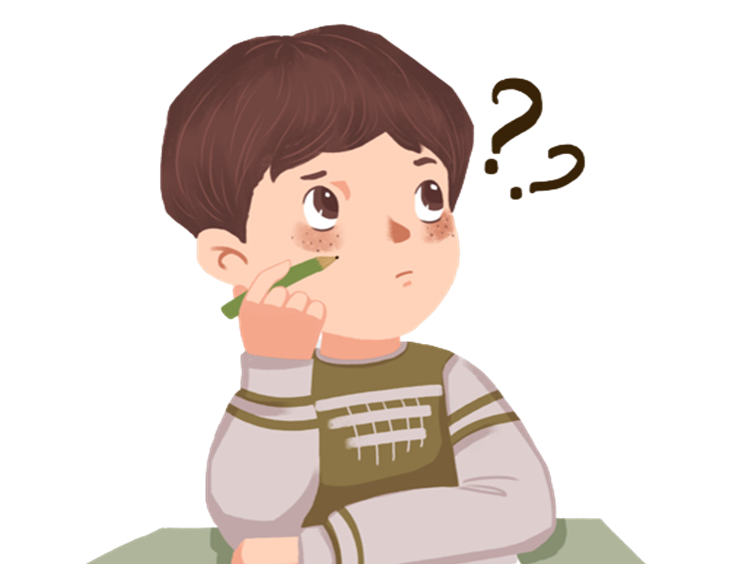 Năm 2023 là năm Mão thì năm Mão tiếp theo là năm 2035.
HƯỚNG DẪN VỀ NHÀ
Đọc và chuẩn bị trước Tiết 2 – Luyện tập
Ôn tập kiến thức đã học.
Hoàn thành bài tập trong SBT.
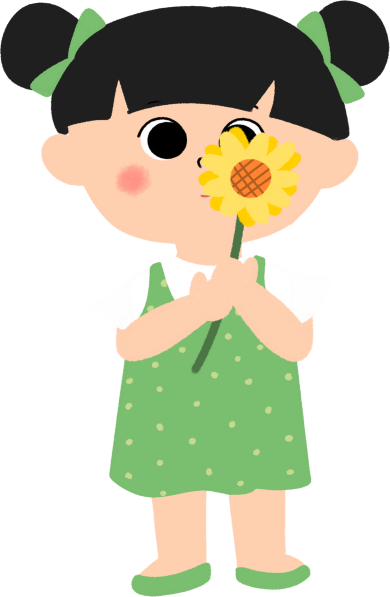 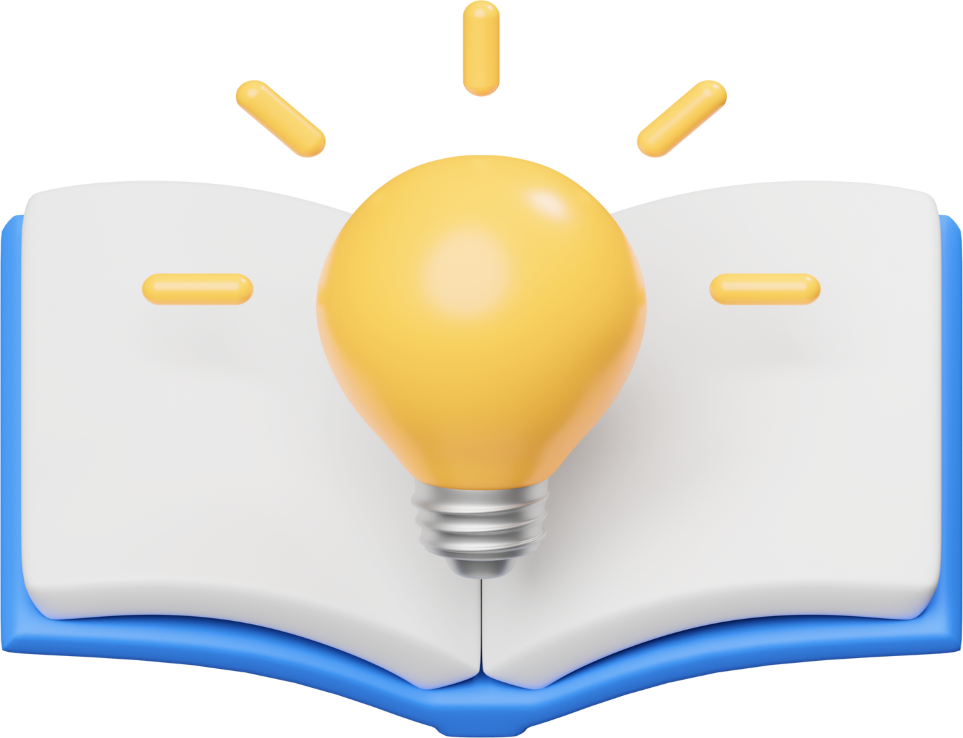